ГБОУ города Москвы "Школа № 37"
Познавательно – исследовательский проект 
                     « Мир тканей ».
Подготовительная  группа (6-7 лет)
Воспитатели:
Охрименко Елена Васильевна
Смирнова Анна Владимировна
Введение. Очень много вещей окружает нас вокруг в повседневной жизни. Люди научились делать множество различных тканей из натурального сырья и из искусственного	Обсуждая с детьми  одежду, мы задались вопросом, а откуда у людей так много ткани? И решили изучить, как ее изготавливают и что используют для этого!
.
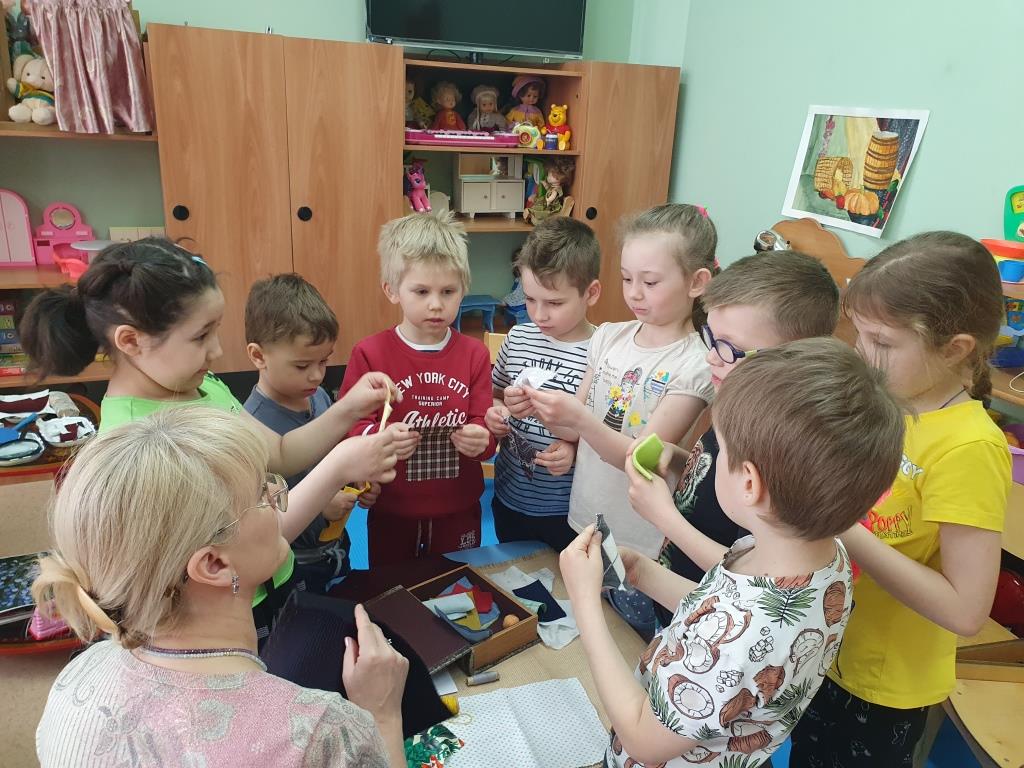 Актуальность проекта: находить интересное рядом, в доступных для наблюдения и изучения предметах. Различные ткани окружают нас и имеют различные свойства. 
Задачи:
- Закрепить знания детей о тканях, как о материале, из которого шьют одежду, обивают мебель, украшают квартиры.
- Расширить знания детей о  хлопке, льне, шерсти и шелке.
- Продолжать формировать представления о свойствах тканей. 
- Познакомить детей со способами изготовления ткани.
- Развивать познавательную активность в процессе                       экспериментирования.  
- Развивать наблюдательность, умение делать выводы, анализировать.
- Воспитывать доброжелательное отношение друг к другу, умения сотрудничать.
Учить детей видеть ткань как материал для использования в детском творчестве.
Предварительная работа:

Для реализации проекта  были созданы условия, позволяющие изучить, расширить и обобщить знания детей о тканях.  
	Были проведены познавательные занятия по темам:
«Ателье», «Кто что носит», «Классификация одежды». 

Мы посмотрели презентации:
 1- Хлопок, 2 – Лен, 3 – Шерсть, 4 - Шелк.
Дети узнали как делают некоторые натуральные ткани. 

Совместно с родителями собрана коллекция тканей для 
демонстративного материала и раздаточного. Изготовили трафареты 
для  дидактической игры: «Подбери ткань к одежде». 
Дидактические игры: «Одень куклу по погоде», «Что лишнее».
Сюжетно – ролевые игры: «Магазин», «Семья».
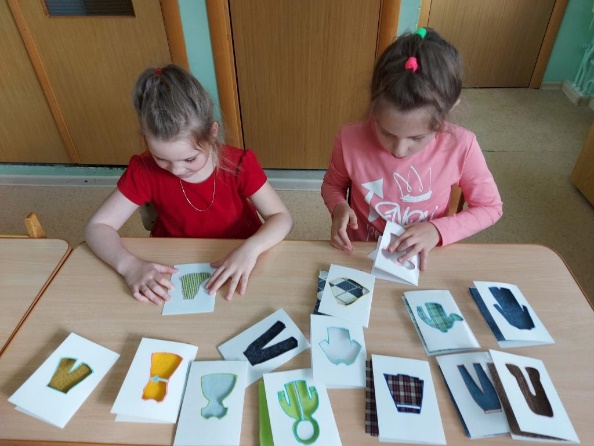 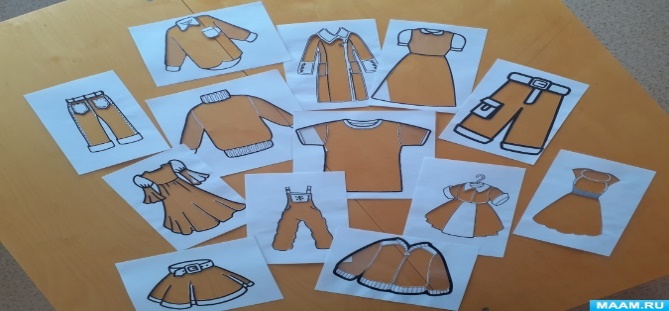 Прочитав рассказ Константина Дмитриевича Ушинского, мы с детьми познакомилиськак раньше изготовляли ткань изо льна. Узнали как делают ткань льняную сегодня. Узнали как растет хлопок и откуда берется вата. Сравнили лен и хлопок.Знаем что используют для изготовления шерстяных тканей и шелковых.
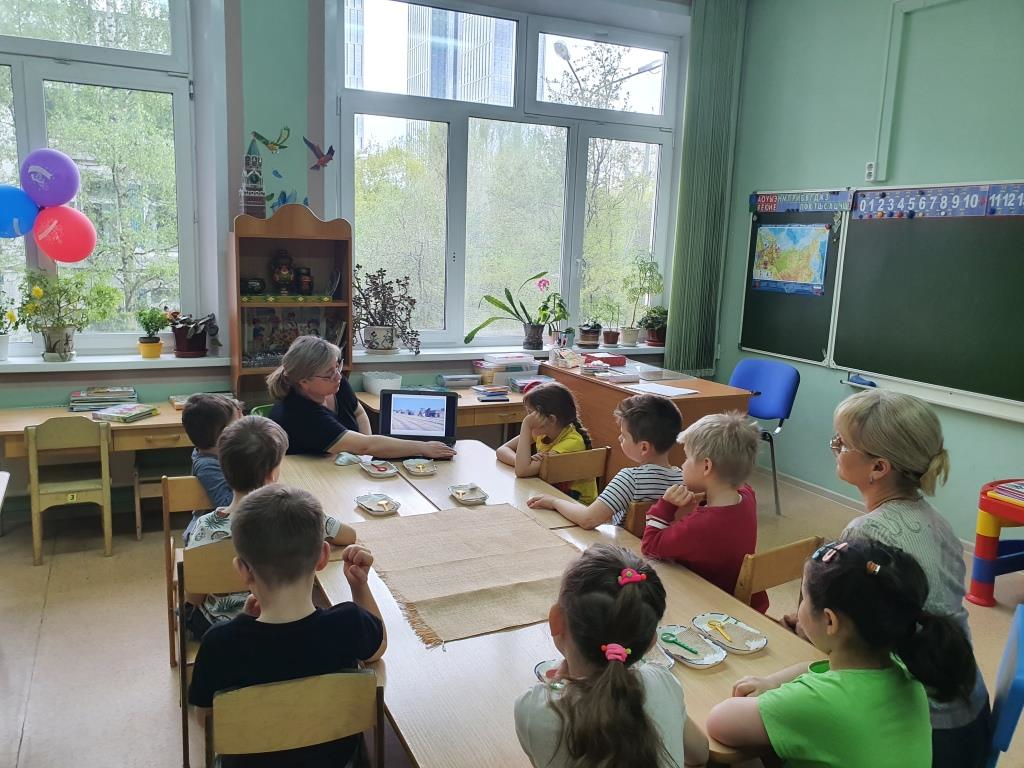 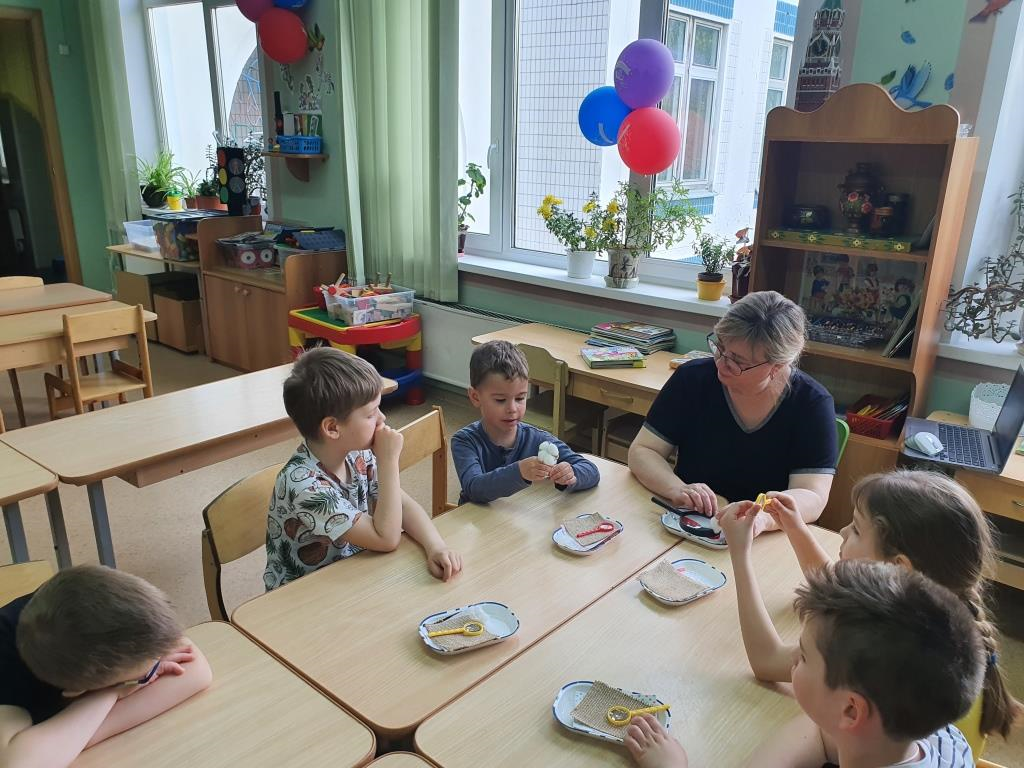 Опыт №1  «Из чего ткань?» В процессе детского экспериментирования рассмотрели внимательно и выяснили, что все ткани из ниток.Опыт №2. «Как получается нитка». Попробовали сделать хлопковую нитку самостоятельно.
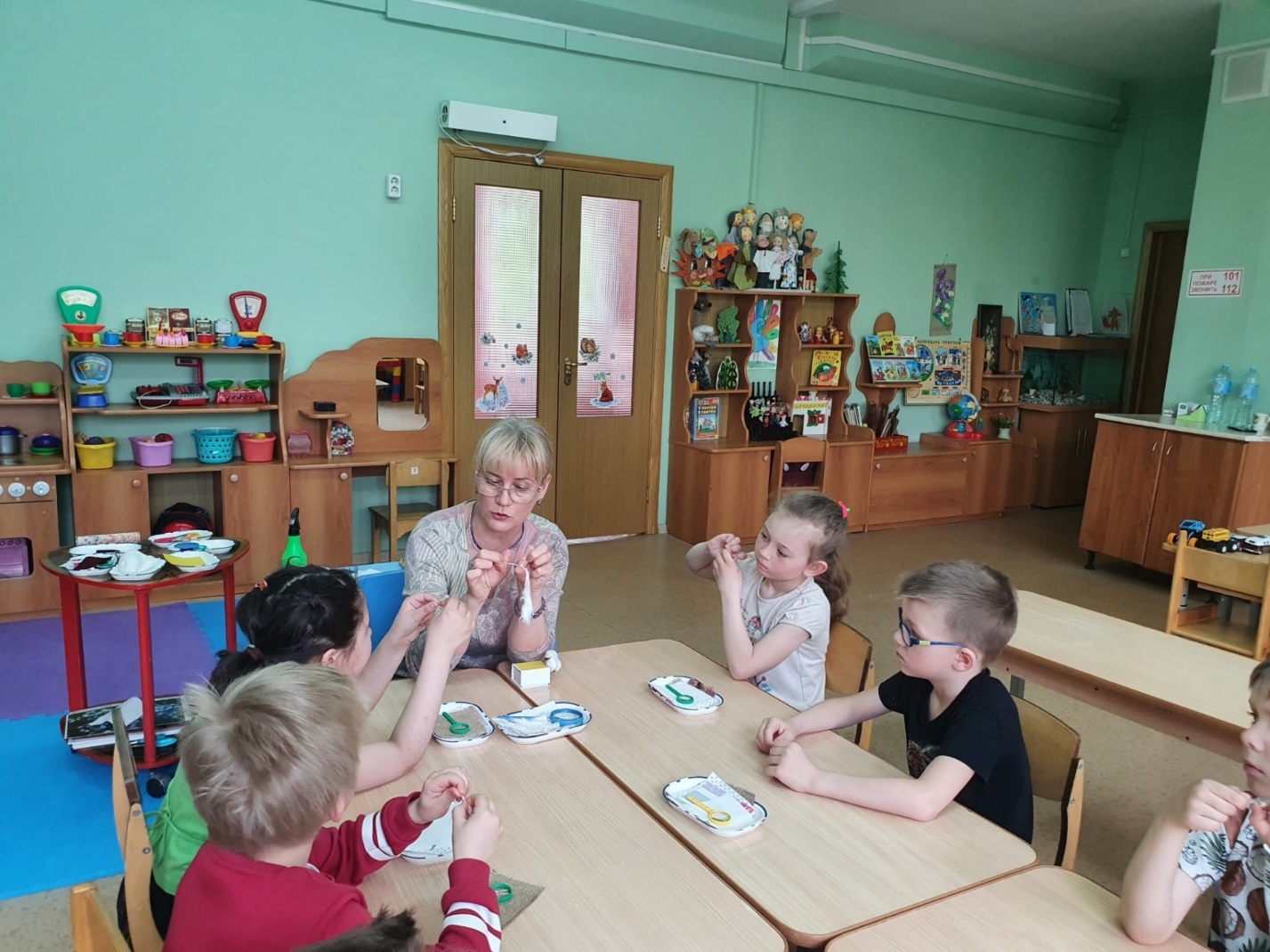 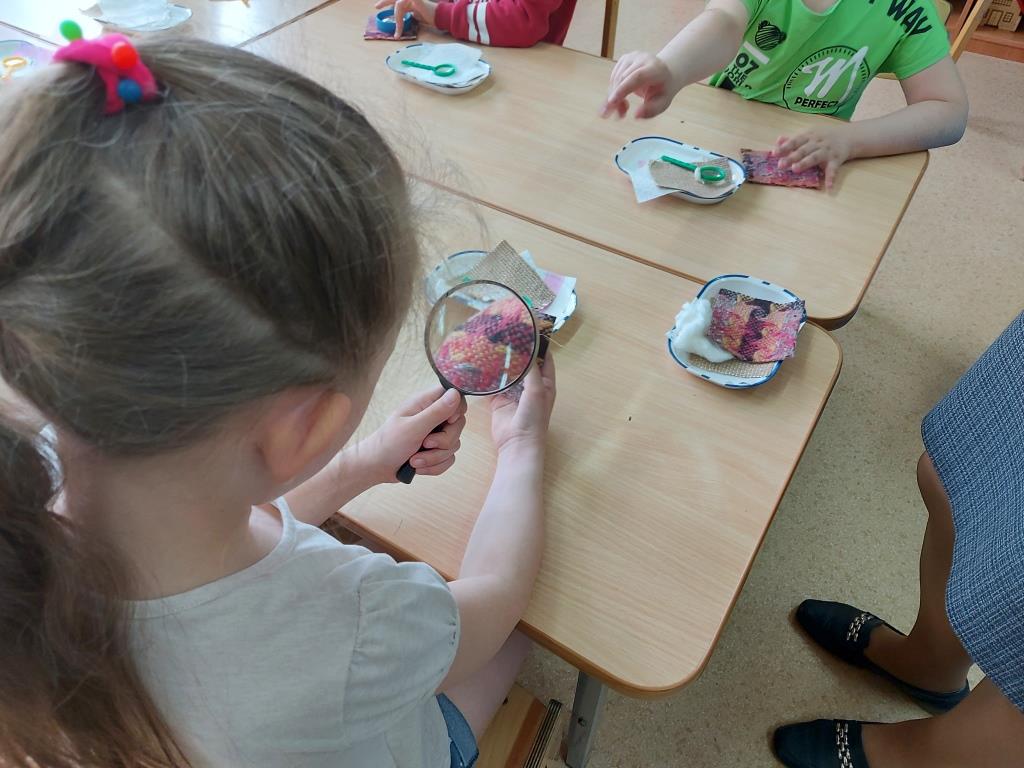 Опыт №3. «Ткань и магнит». Мы взяли образцы  тканей, и никакая ткань не магнитится. Опыт №4. «Ткань и утюг». Для ответа на вопрос вся ли мнется ткань или нет – узнали, что есть ткань, которая не мнется, а есть, которая мнется, но ее гладят утюгом и она разглаживается.
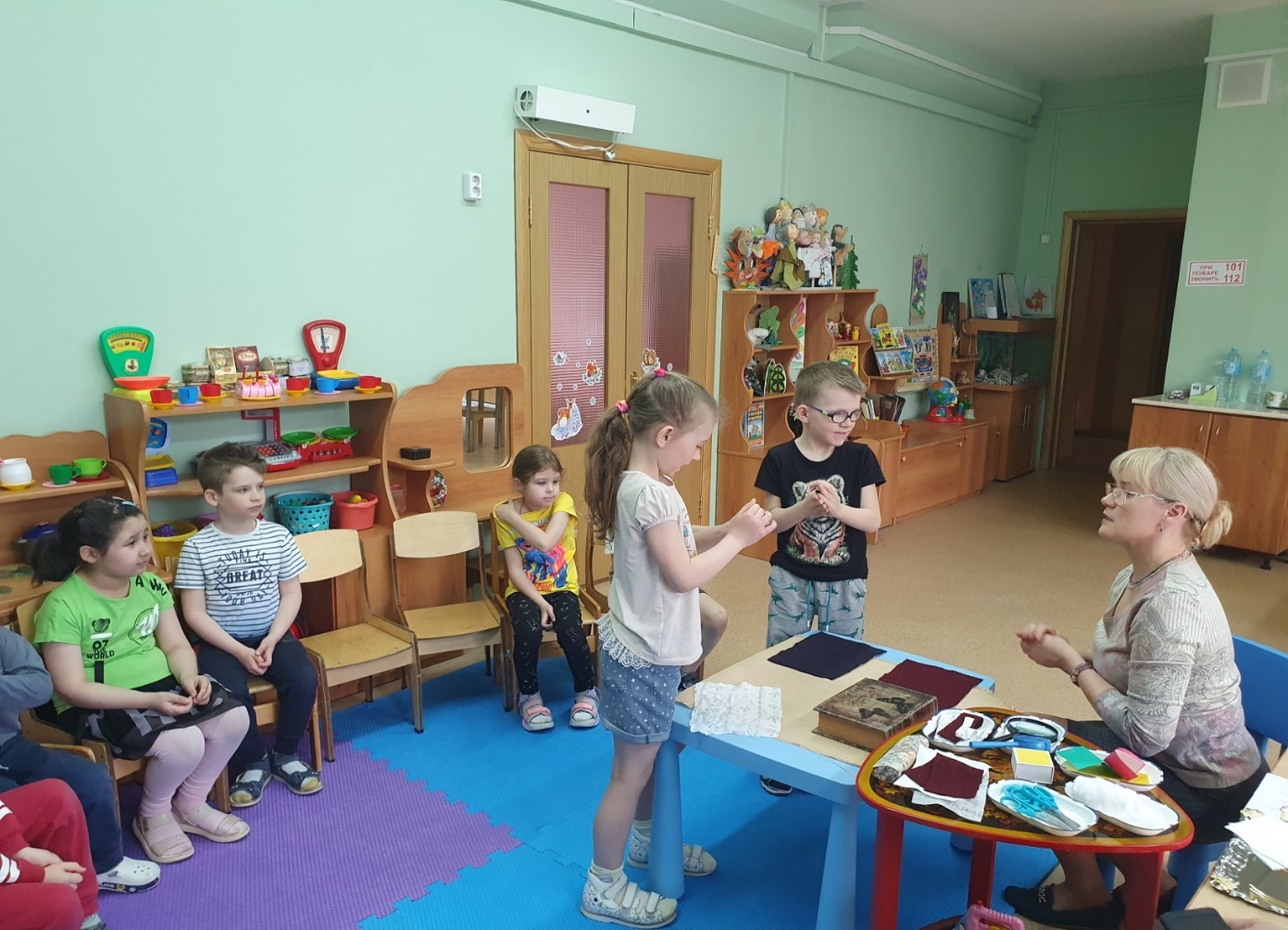 Опыт №5. «Ткань и ножницы». Ткань не рвется, зато вся легко режется ножницами.Опыт №6. «Ткань и вода». Тонкие ткани намокают быстрее толстых.
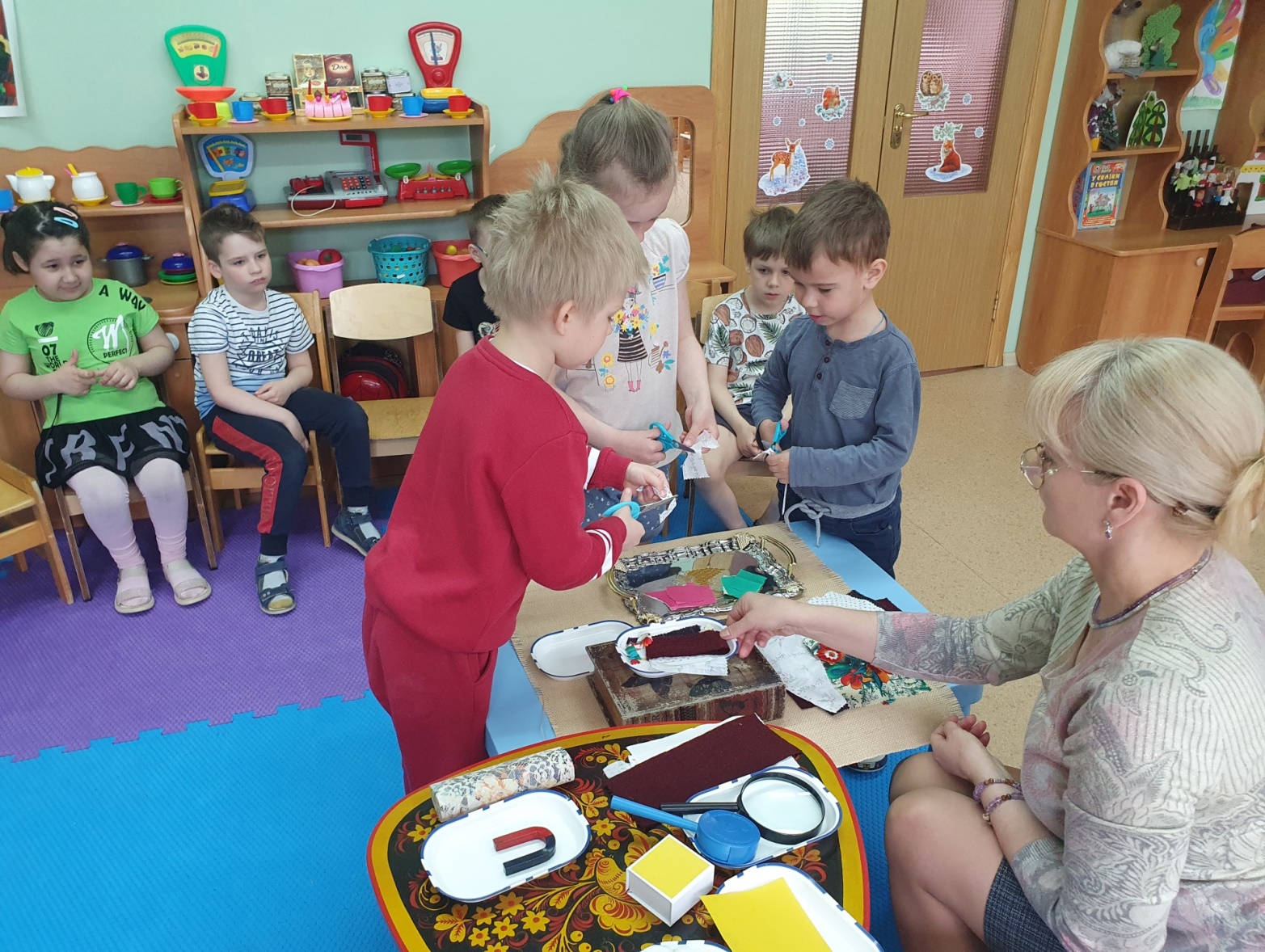 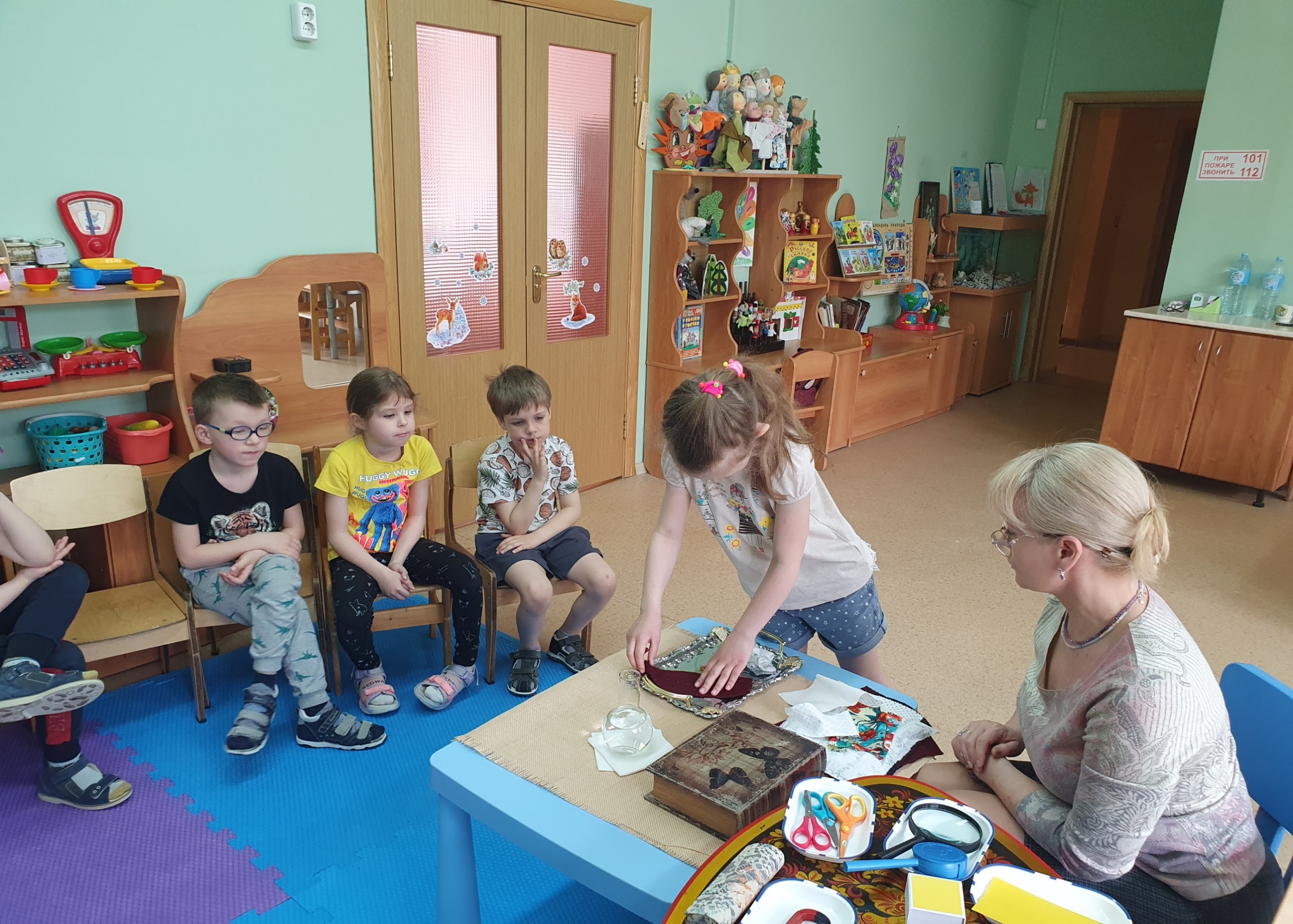 Опыт №7. «Ткань и воздух». Мы выяснили что хлопковые ткани лучше пропускают воздух.
На занятии аппликации использовали ватные диски.Полюбовавшись шелковыми платками придумывали свой узор.
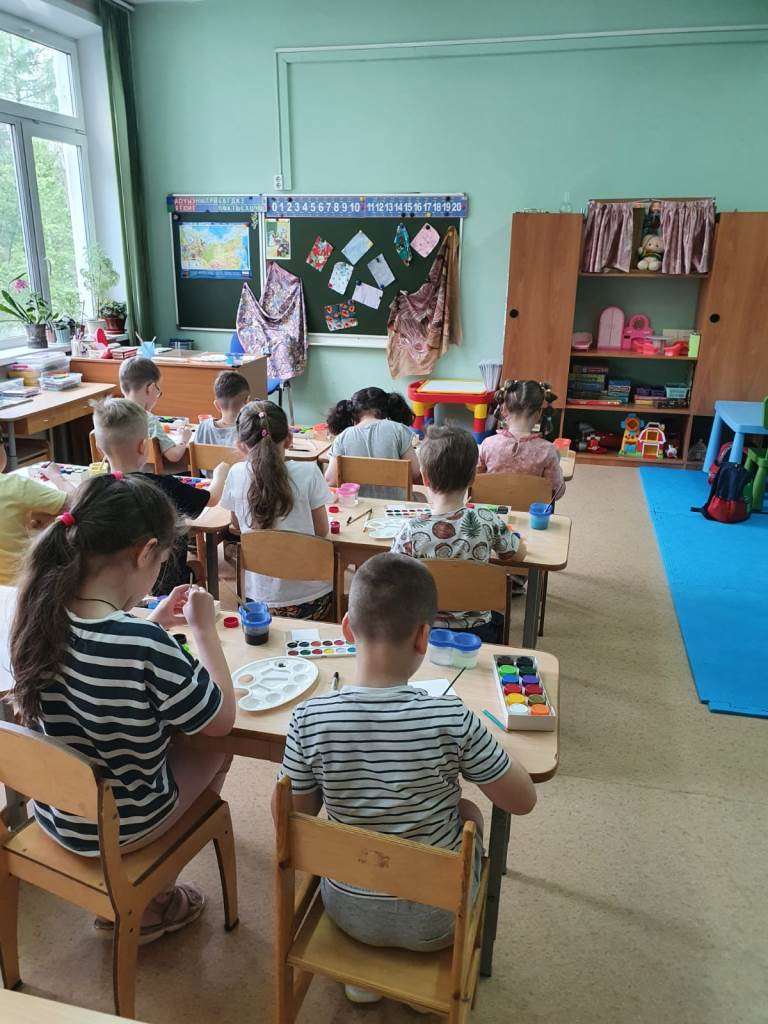 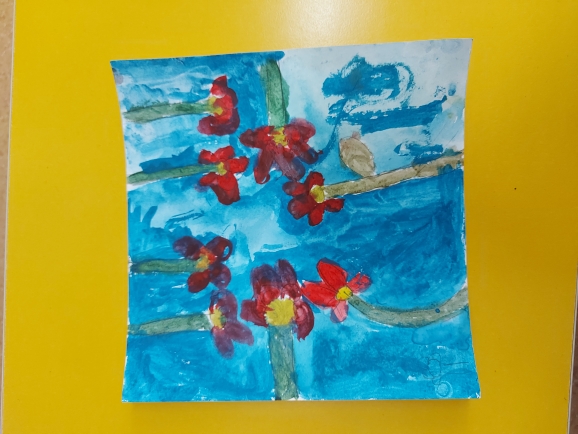 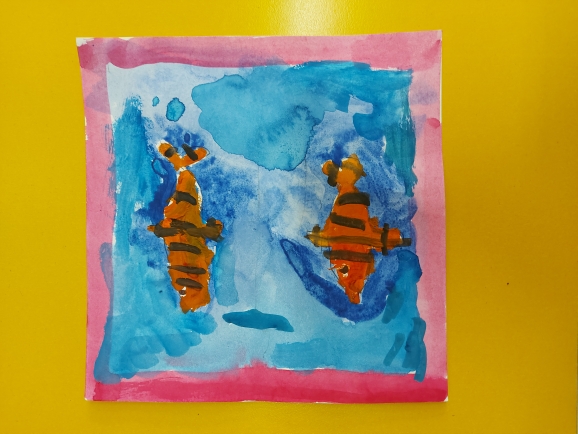 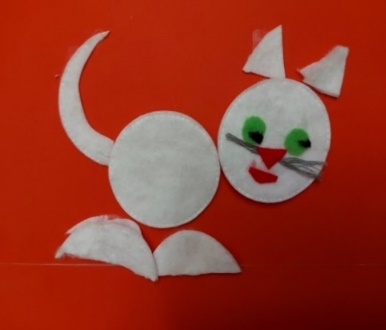 На занятии по ИЗО расписали сарафаны футболки и рубашки по ткани.Вместесделали зайку, котика и мышонка из разных тканей.
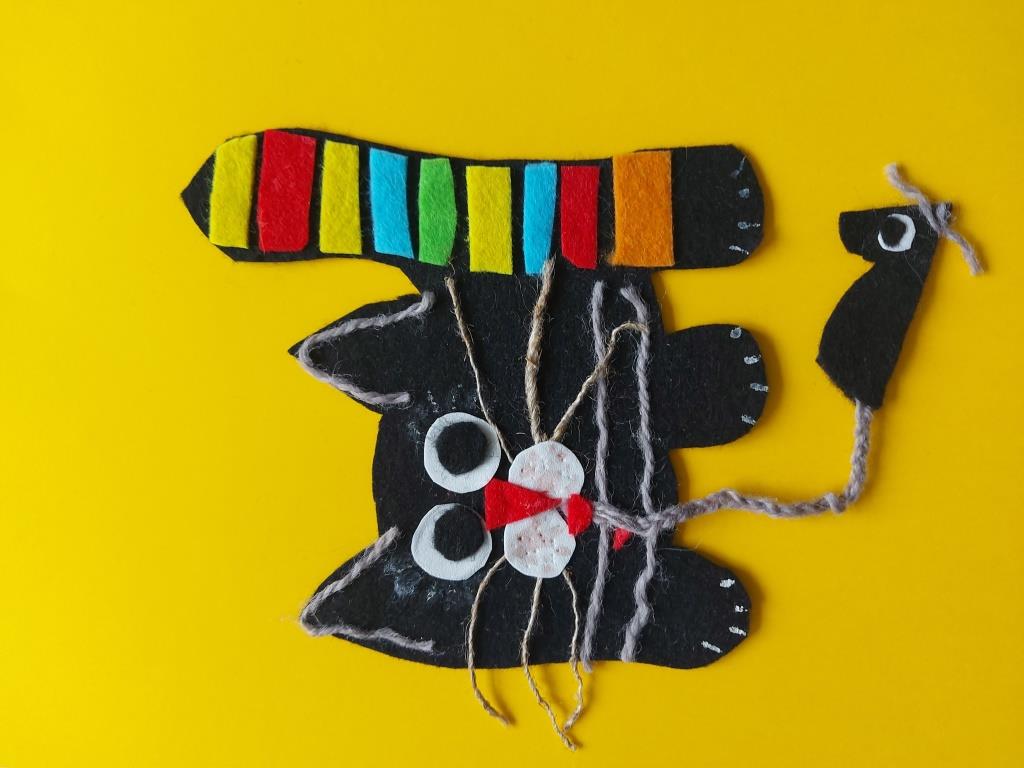 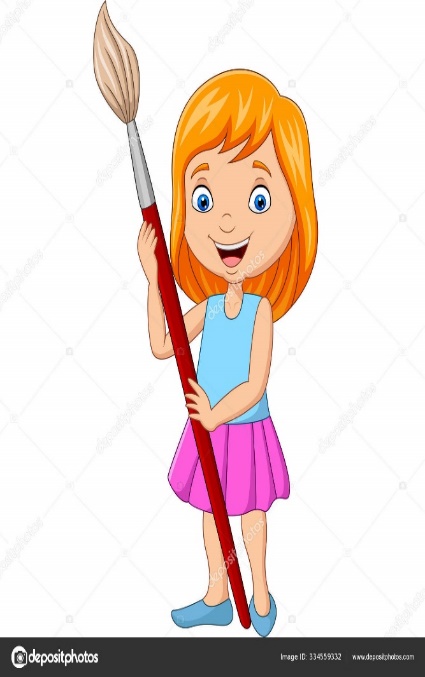 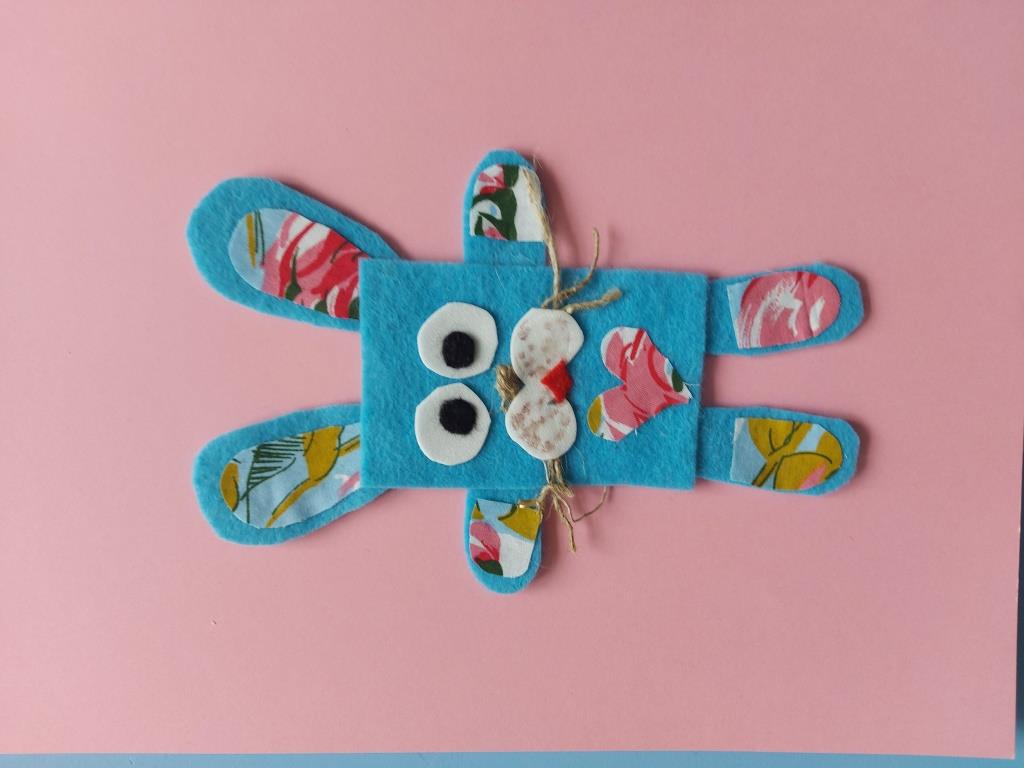 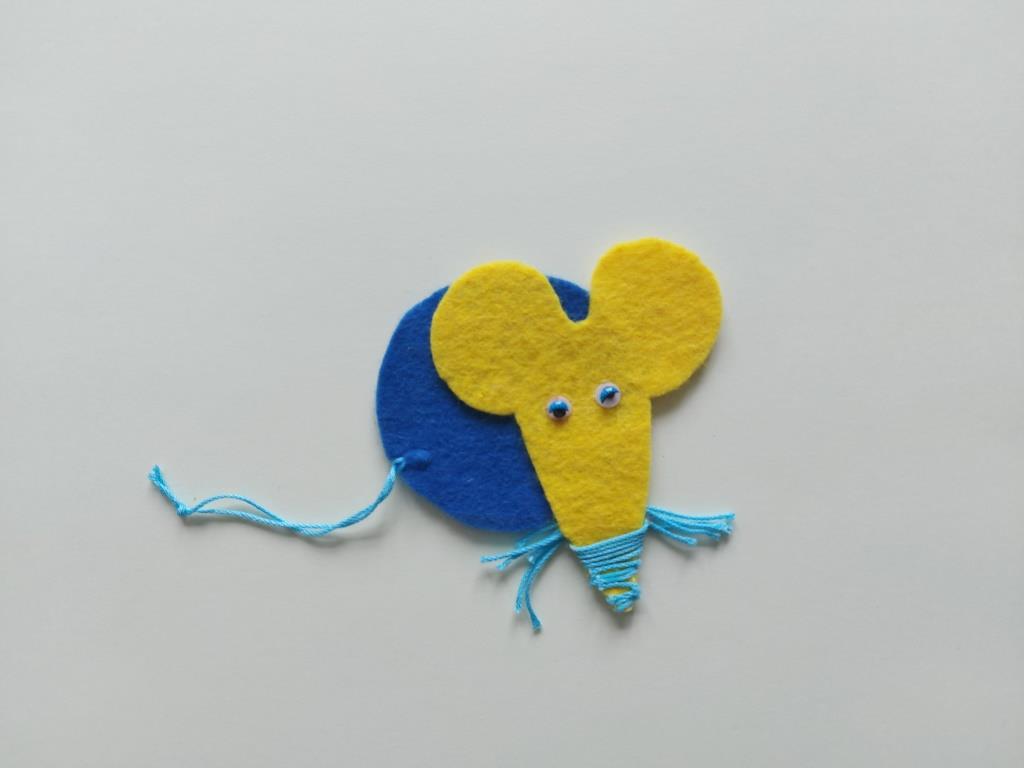 Вывод:   Во время нашего проекта дети узнали, что с древних времен люди научились делать различные ткани из растений, шерсти разных животных, из коконов шелкопряда. Мы познакомились с трудоемким процессом многих людей в результате которого появляются вещи в магазинах.
В ходе проведения опытно-экспериментальной деятельности выясняли, что ткани обладают разными свойствами и качествами. 
С помощью взрослых ткань можно использовать как материал для в своем творчестве.
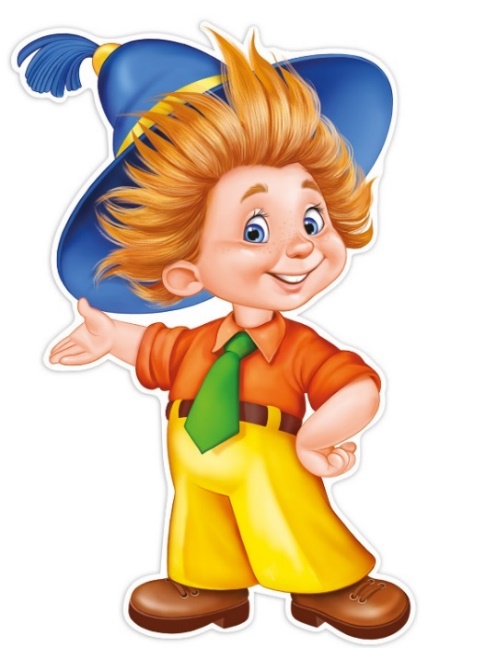